Passerelle M1remise à niveau
Déploiement des applications avec Jar
Déploiement d’applications
Une fois l’application terminée, elle doit être déployée chez le client
Le déploiement doit être le plus facile et pratique possible
Fichiers Jar
Les fichiers .jar permettent le déploiement sur un fichier unique
16/09/11
Manuele Kirsch Pinheiro - CRI/UP1 - mkirschpin@univ-paris1.fr
2
Fichiers Jar
Fichier Jar
Compression Zip
Structure répertoire
Fichier class
Ressources : audio, images, textes 
Librairies 
Manifeste 
Description du contenu du Jar
16/09/11
Manuele Kirsch Pinheiro - CRI/UP1 - mkirschpin@univ-paris1.fr
3
Commande jar
Format général :
jar  cvf  JarFile.jar  file1  file2 …
jar  cvf  JarFile.jar  dir
Options :
m 	manifeste 
t 	affiche la table de matières 
u 	met à jour le Jar
jar  -mcf  manifest.mf  JarFileName.jar . . .
16/09/11
Manuele Kirsch Pinheiro - CRI/UP1 - mkirschpin@univ-paris1.fr
4
Exemple
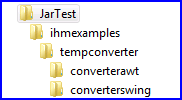 jar cvf ihmexamples.jar ihmexamples Resources*.properties
jar tvf ihmexamples.jar
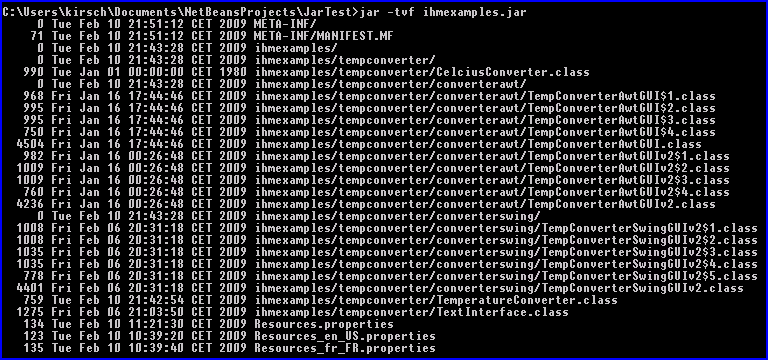 16/09/11
Manuele Kirsch Pinheiro - CRI/UP1 - mkirschpin@univ-paris1.fr
5
Manifeste
Manifeste décrit les caractéristiques du .jar
MANIEST.MF
META-INF/MANIFEST.MF
Entrées sur la forme « header: value »
Manifest-Version:  1.0
Main-Class:  ClassePrincipale 
Class-Path:  dir-name/lib1.jar  dir-name/lib2.jar 
Name:  aPackage
Specification-Title: PackageTitle
Specification-Version:  1.2
Implementation-Title:  myappli.mypackage
Implementation-Vendor: MyCompany
16/09/11
Manuele Kirsch Pinheiro - CRI/UP1 - mkirschpin@univ-paris1.fr
6
Exemple
META-INF\MANIFEST.MF
Manifest-Version: 1.0
Main-Class: ihmexamples.tempconverter.converterswing.TempConverterSwingGUIv2
Name: ihmexamples/tempconverter
Specification-Title: TemperatureConverter
Specification-Version: 1.2
Specification-Vendor: Kirsch, co
Implementation-Title: ihmexamples.tempconverter
Implementation-Version: build57
Implementation-Vendor: Kirsch, co
Attention à tous les détails !! Pas d’espace en trop, pas de tabulation
16/09/11
Manuele Kirsch Pinheiro - CRI/UP1 - mkirschpin@univ-paris1.fr
7
Exemple
jar mcf META-INF\MANIFEST.MF ihmexamples.jar ihmexamples Resources*.properties
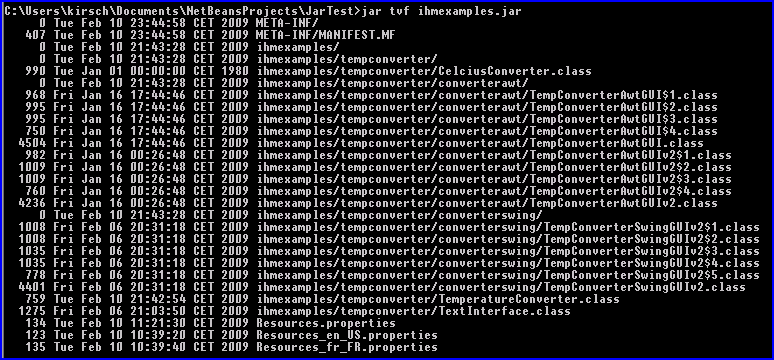 16/09/11
Manuele Kirsch Pinheiro - CRI/UP1 - mkirschpin@univ-paris1.fr
8
Jar exécutable
Exécution d’un jar 
Header « Main-Class » dans le MANIFEST.MF
java -jar ihmexamples.jar
ihmexamples.tempconverter.converterswing.TempConverterSwingGUIv2
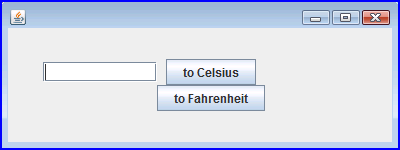 16/09/11
Manuele Kirsch Pinheiro - CRI/UP1 - mkirschpin@univ-paris1.fr
9
Exercice
Calculette
Créer une application en mode texte pour une calculette 
Créer un jar pour la distribution de cette application
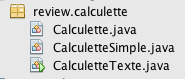 16/09/11
10
Exercice : Solution
Création du MANIFEST.MF





Création du jar
jar -mcvf META-INF/MANIFEST.MF calculette.jar review
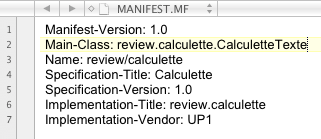 16/09/11
11
Exercice : Solution
Exécution du jar :
java -jar calculette.jar 2 + 2
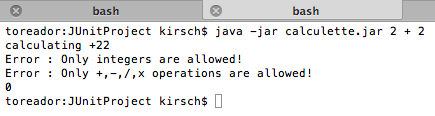 16/09/11
12